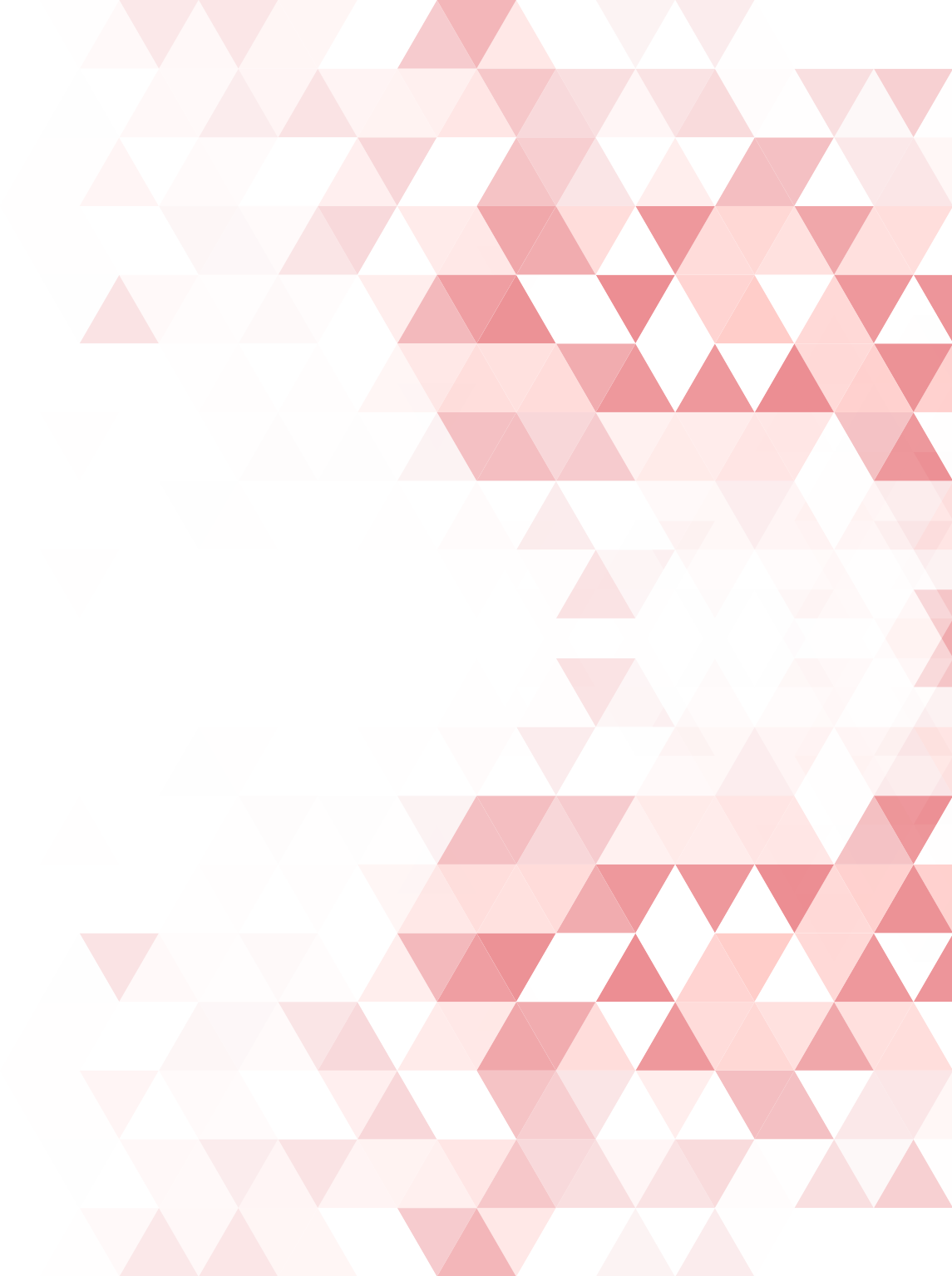 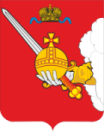 Департамент культуры Вологодской области
Правовое Обеспечение Архивного дела и внедрение программно-целевого планирования  деятельности архивов Вологодской области
Артемова Ольга Валериевна,
главный советник управления государственной политики в сфере культуры, искусства и организации архивного дела областиДепартамента культуры  Вологодской области
УРОВНИ правового обеспечения 
архивного дела области
федеральные законы и нормативные правовые акты федеральных органов власти
региональные законы и нормативные правовые акты органов государственной власти субъектов Российской Федерации 
муниципальные правовые акты
Нормативно-правовая база РЕГИОНАЛЬНОГО УРОВНЯ
Закон области от 6 мая 1997 года № 160-ОЗ      «Об архивном деле в Вологодской области»             (6 изменений в закон)
 Закон области от 28 апреля 2006 года № 1443-ОЗ «О наделении органов местного самоуправления   муниципальных районов, муниципальных округов и городских округов отдельными государственными полномочиями в сфере архивного дела» (15 изменений в закон)
Нормативно-правовая база РЕГИОНАЛЬНОГО УРОВНЯ
Постановление Правительства области от 16 декабря 2013 года № 1305   «Об утверждении Положения о Департаменте культуры Вологодской области»
Постановление Правительства области от 7 августа 2006 года № 777          «Об утверждении Порядка предоставления субвенций на осуществление отдельных государственных полномочий в сфере архивного дела»
Постановление Правительства области от 27  сентября 2021 года № 1147   «О региональном государственном контроле (надзоре) за соблюдением законодательства об архивном деле на территории Вологодской области»
Постановление Правительства Вологодской области от 04.04.2022 № 439 «О реорганизации казенного архивного учреждения Вологодской области «Государственный архив  Вологодской области»
Нормативно-правовая база РЕГИОНАЛЬНОГО УРОВНЯ
Нормативные правовые акты Департамента, связанные с осуществлением функции регионального государственного контроля (надзора)
Нормативные правовые акты Департамента, связанные с оказанием государственных услуг в сфере архивного дела
Нормативные правовые акты Департамента, связанные с обеспечением деятельности  постоянных комиссий (Экспертно-проверочной комиссии,  комиссии по рассмотрению итогов проверки наличия дел и розыска необнаруженных дел (документов) в государственных и муниципальных архивах области) 
Нормативные правовые акты Департамента, связанные с обеспечением функционирования государственных информационных систем («Государственный реестр уникальных документов Архивного фонда области» и «Единая информационная система для автоматизации архивов Вологодской области»)
ПЕРСПЕКТИВНО-ЦЕЛЕВОЕ ПЛАНИРОВАНИЕ В СФЕРЕ архивного дела ОБЛАСТИ
Постановление Правительства области  от 11 ноября 2008 года № 2151 «О Стратегии развития архивной отрасли Вологодской области до 2020 года» (с 1 января 2017 года отменено)
Постановление Правительства  области от 28 октября 2013 года № 1104 «О государственной программе Вологодской области Развитие архивного дела на 2014 – 2018 годы» (отменена с 2015 года)
Постановление Правительства области от 27 октября 2014 года № 961 «Об утверждении государственной программы «Сохранение и развитие культурного потенциала, развитие туристского кластера и архивного дела Вологодской области на 2015 – 2020 годы»
ПЕРСПЕКТИВНО-ЦЕЛЕВОЕ ПЛАНИРОВАНИЕ В СФЕРЕ архивного дела ОБЛАСТИ
ГОСУДАРСТВЕННАЯ ПРОГРАММА
 «Развитие культуры и архивного дела  на 2021– 2025 годы»
 (утв. постановлением Правительства области от 27 мая 2019 года № 495)
«Сохранение и развитие  культурного потенциала, документального наследия Вологодской области»
ПОДПРОГРАММА 1
1.10 «Обеспечение функционирования государственных архивных учреждений области»
 
1.11 «Обеспечение исполнения отдельных государственных полномочий в сфере архивного дела, переданных органам местного самоуправления муниципальных районов, муниципальных округов и городских округов»
ОСНОВНЫЕ МЕРОПРИЯТИЯ
Достижение архивами области уровня развития, отвечающего потребностям современного информационного общества
Сохранение и развитие архивных информационных ресурсов области
ЦЕЛЬ –
ЗАДАЧА –